Adaptive Relevance Feedback in Information RetrievalYuanhua Lv and ChengXiang Zhai(CIKM ‘09)
Date: 2010/10/12
Advisor: Dr. Koh, Jia-Ling
Speaker: Lin, Yi-Jhen
1
Introduction
Problem Formulation
A Learning Approach To Adaptive Relevance Feedback
Experiments
Conclusions
Outline
2
Introduction
3
[Speaker Notes: because 
If we over-trust the feedback information, we may be biased to favor a particular subset of relevant documents, but under-trusting it would not take advantage of feedback.]
Problem Formulation
4
Heuristics and Features
Discrimination of Query
Discrimination of Feedback documents
Divergence between Query and Feedback Documents
Learning Algorithm
A Learning Approach To Adaptive Relevance Feedback
5
Discrimination of Query
6
Discrimination of Feedback documents( judged relevant by the user for feedback )
7
Divergence between Query and Feedback Documents
8
Learning Algorithm
( Query Length, Entropy of Query, Clarity of Query, Feedback Length, … , )
9
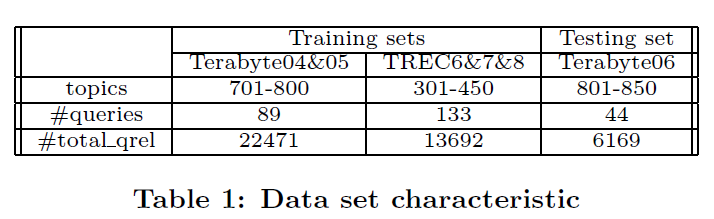 ExperimentsExperiment Design
10
ExperimentsSensitivity of Feedback Coefficient
11
ExperimentsFeature Analysis and Selection
12
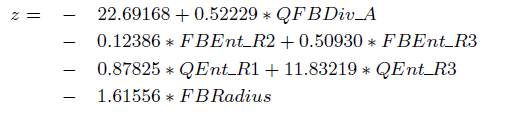 ExperimentsFeature Analysis and Selection
13
Evaluate in three variant cases :
Ideal: the training set and the testing set are in the same domain
Toughest: which is dominated by the data not in the same domain
Have sufficient training data in the same domain, but it is mixed with “noisy” data
ExperimentsPerformance of Adaptive Relevance Feedback
14
Ideal:
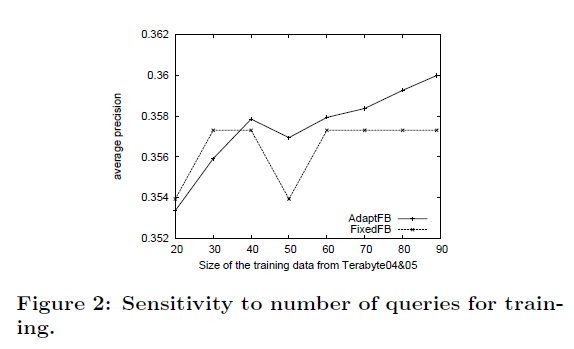 ExperimentsPerformance of Adaptive Relevance Feedback
15
Toughest:
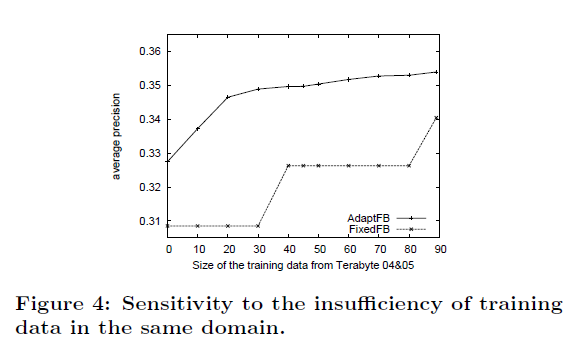 ExperimentsPerformance of Adaptive Relevance Feedback
16
noisy:
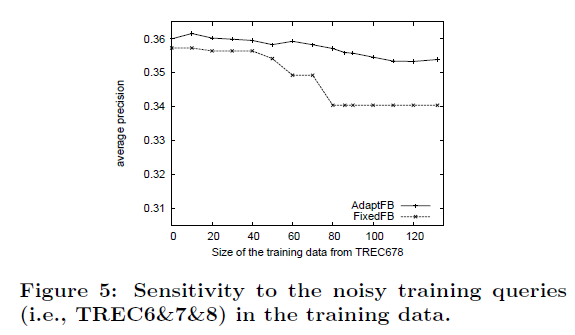 ExperimentsPerformance of Adaptive Relevance Feedback
17
Contributions
Propose an adaptive relevance feedback algorithm to dynamically handle the balance between query and feedback documents
Propose three heuristics to characterize the balance between original query and feedback information
Future work
Rely on explicit user feedback for training, how to adaptively exploit pseudo and implicit feedback
Apply on other feedback approach, e.g., Rocchio feedback, to examine its performance
Study more effective and robust features
Incorporate negative feedback into the proposed adaptive relevance feedback method
Conclusions
18